Indie Game Development
Getting Started, Lessons Learned & More!
By Shahed Chowdhuri
Senior Technical Evangelist
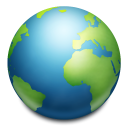 WakeUpAndCode.com
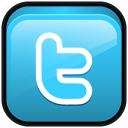 @shahedC
[Speaker Notes: Title Page: Indie Game DevelopmentGetting Started, Lessons Learned & More!

By Shahed Chowdhuri
Sr. Technical Evangelist

Blog: WakeUpAndCode.com
Twitter: @shahedC]
Dev Tools, SDKs & Game Engines
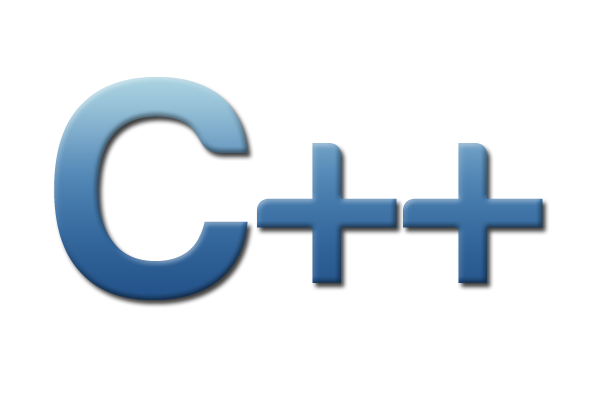 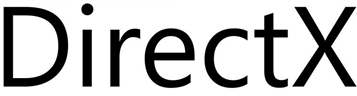 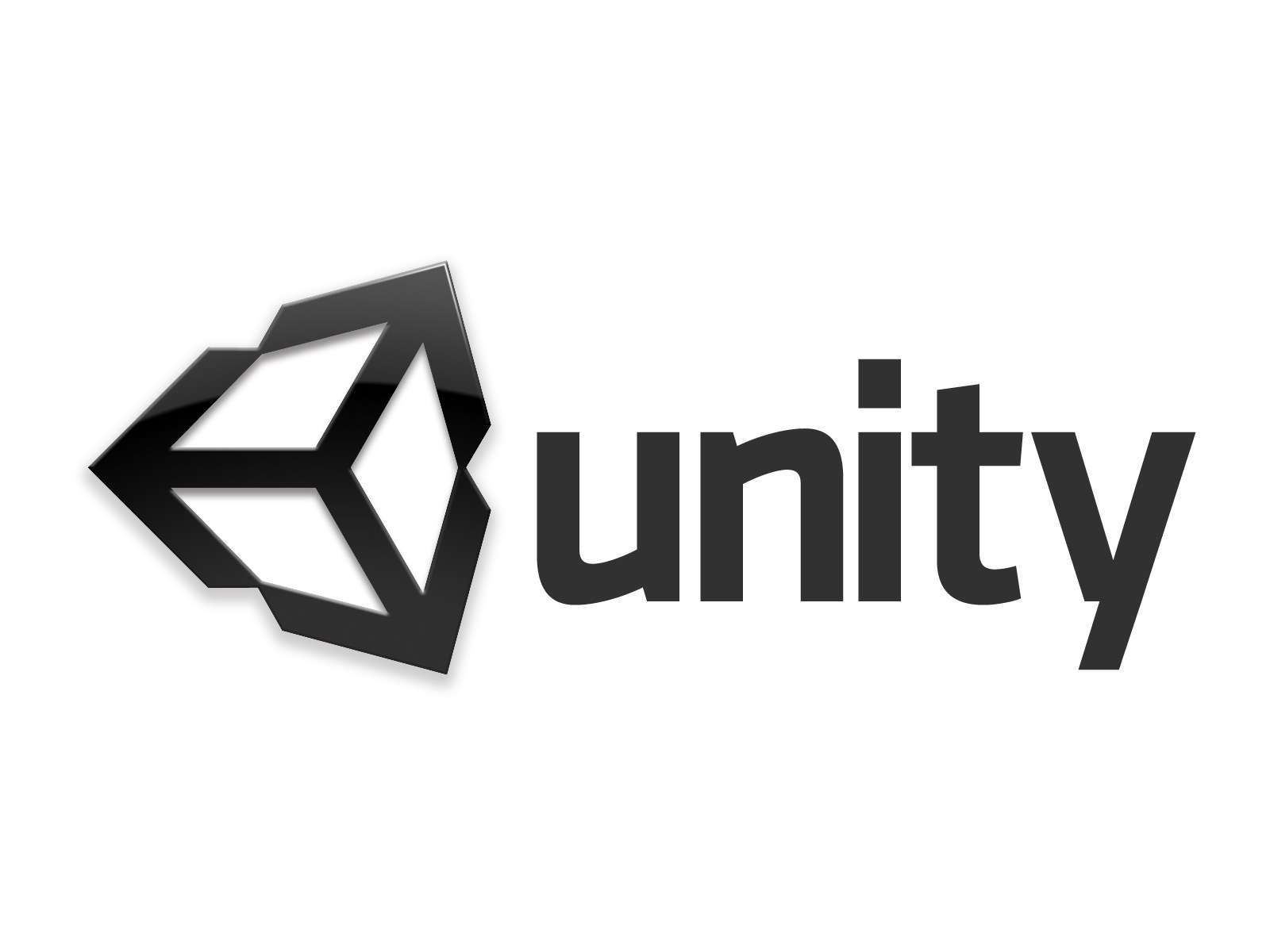 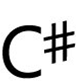 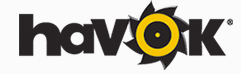 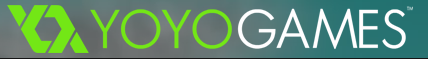 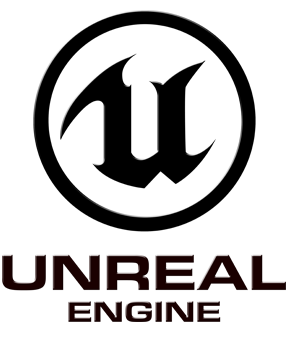 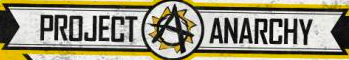 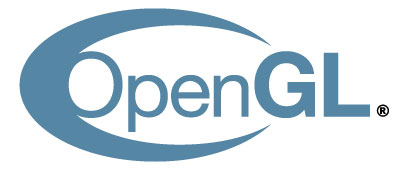 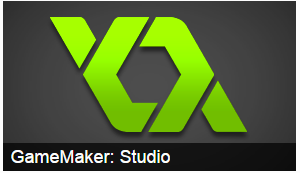 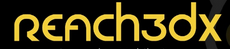 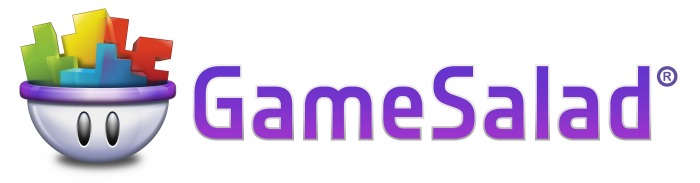 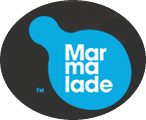 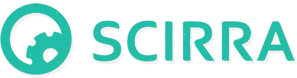 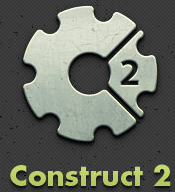 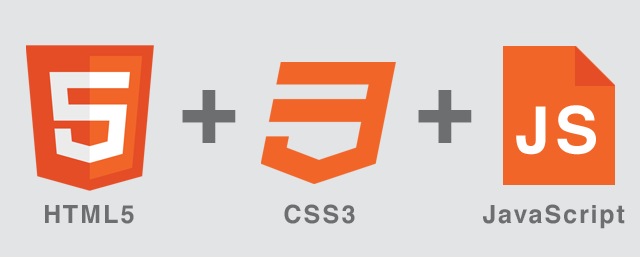 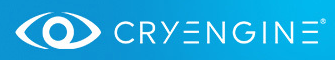 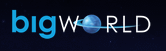 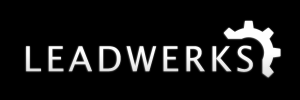 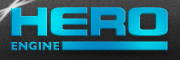 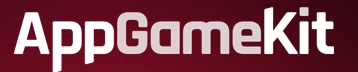 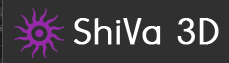 Suggested Paths
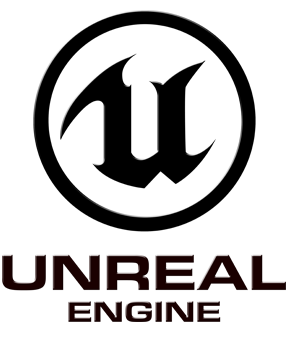 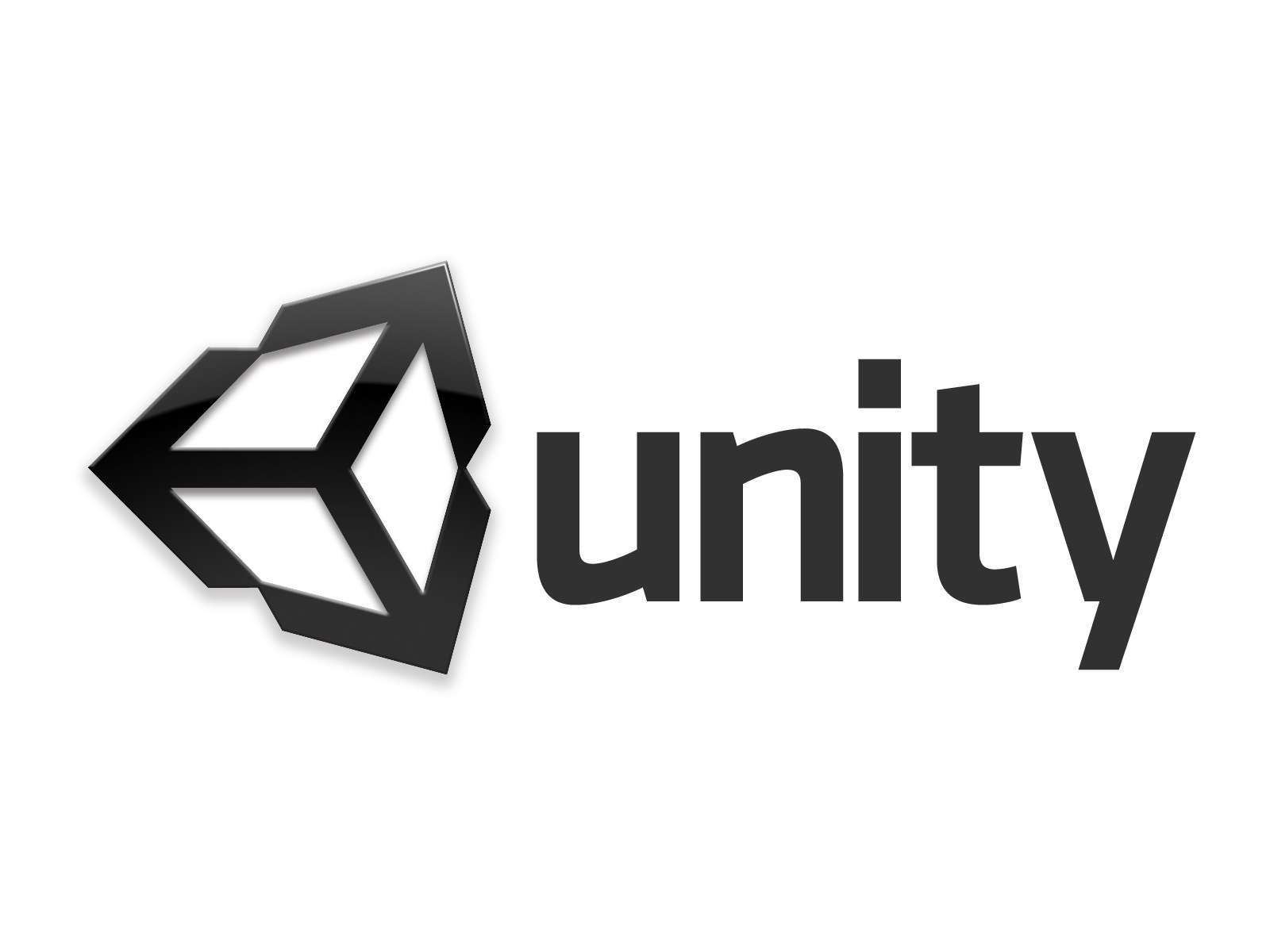 Visual
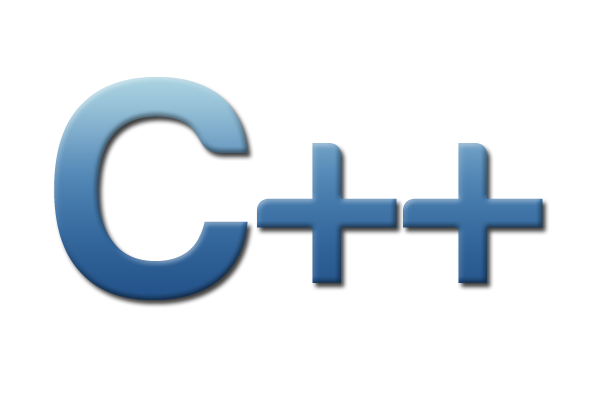 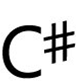 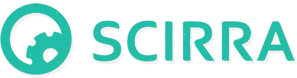 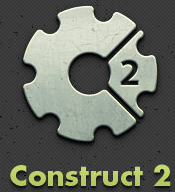 Programming
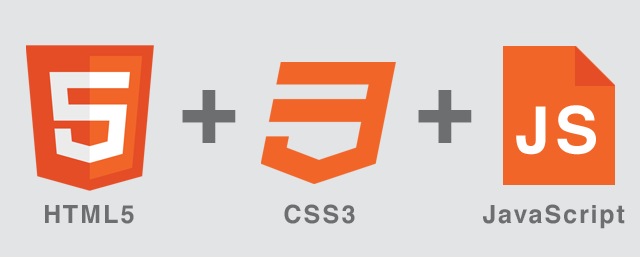 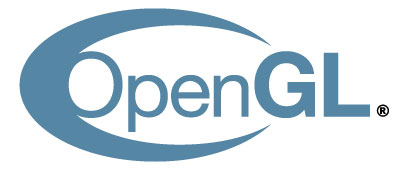 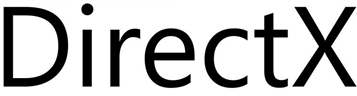 Platforms & Devices
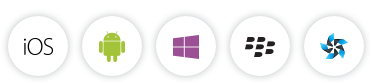 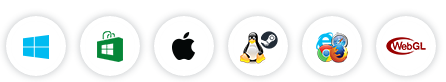 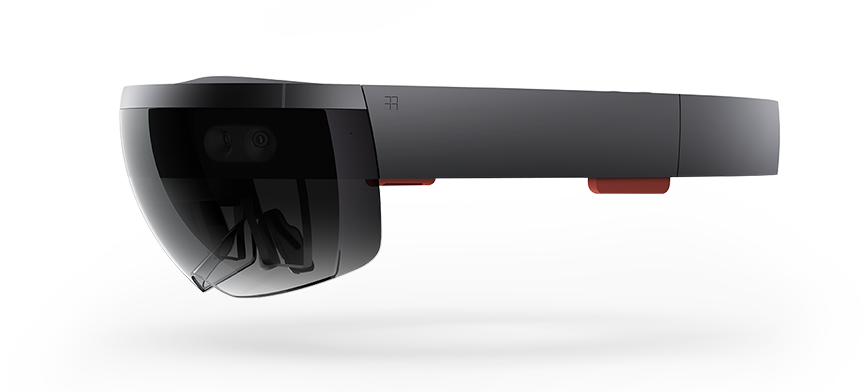 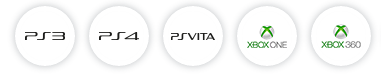 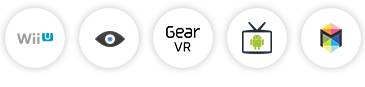 Real-world Lessons
[Speaker Notes: Real-world Lessons
UI Design: predicting human behavior
Targeting multiple platforms and screen sizes
Memory allocation and code optimization
Work-life balance
User feedback + Anonymous Ratings]
1. UI Design
Special items
HUD in “safe area”
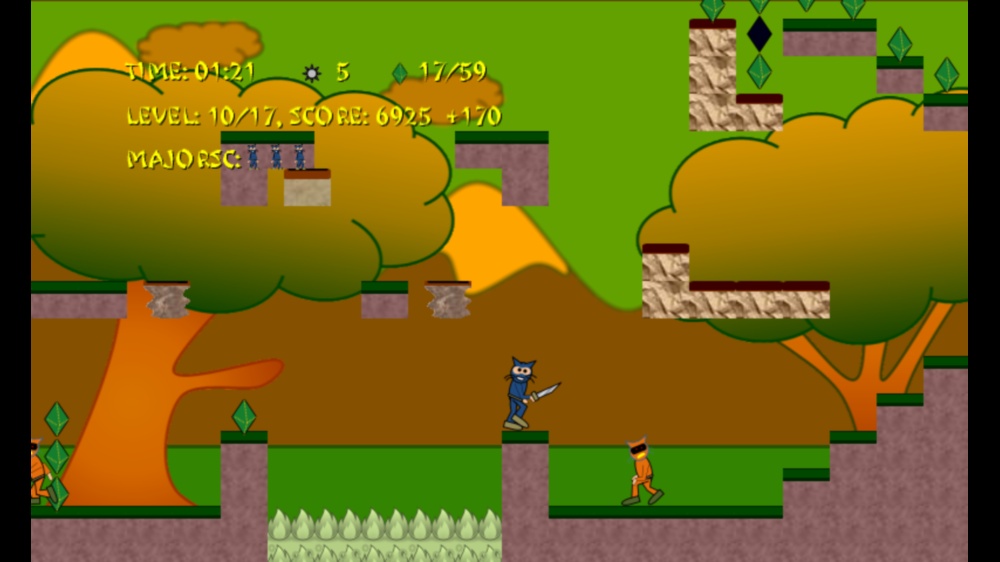 Focus on primary user action
[Speaker Notes: 1. UI Design

HUD in “safe area”
Special items
Focus on primary user action]
2. Target Multiple Platforms
Kinect v2 dev kit
HDTV via Xbox console
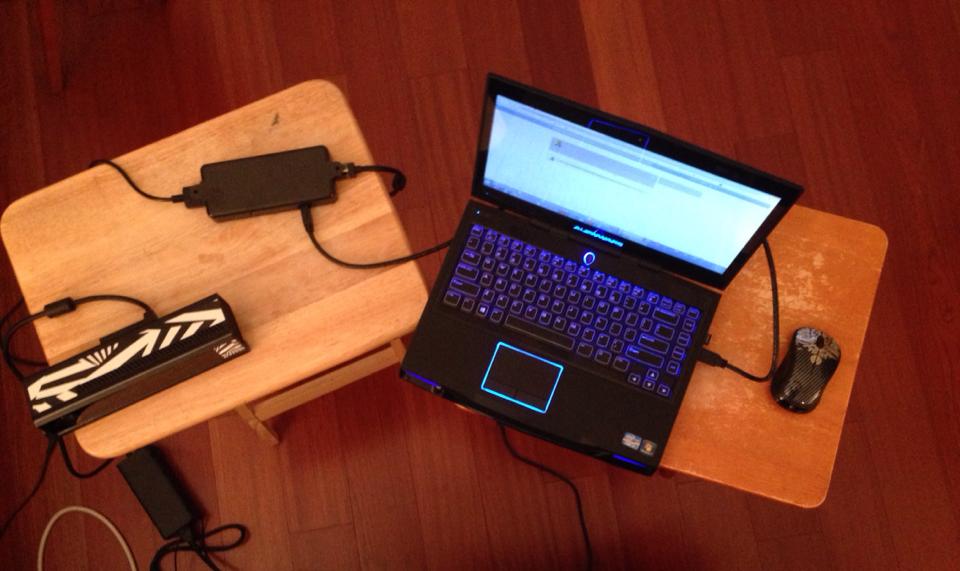 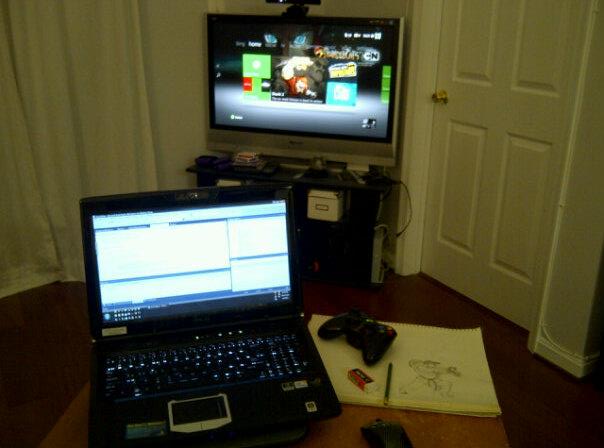 Windows
[Speaker Notes: 2. Target Multiple Platforms

Windows
Xbox 360
Xbox One
Kinect v2]
3. Optimization & Cleanup
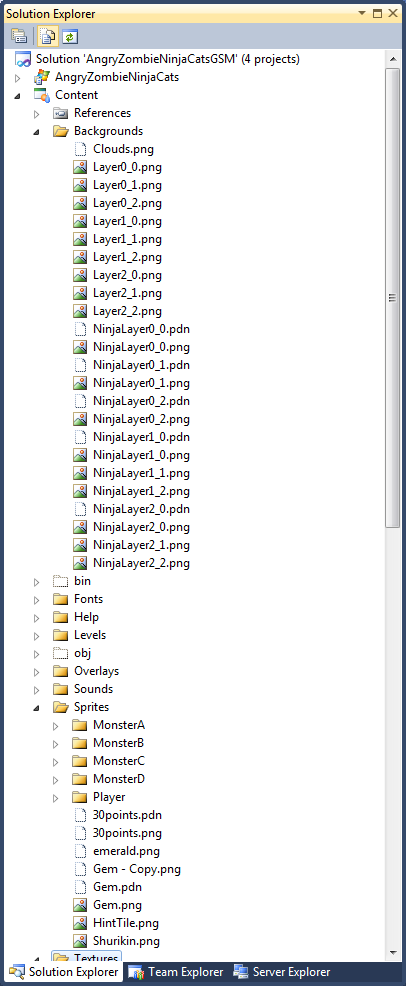 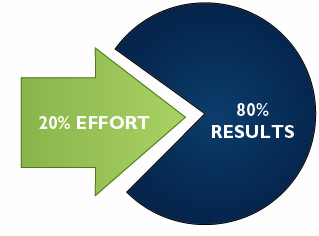 [Speaker Notes: 3. Optimization & Cleanup

80-20 rule]
4. Work-Life Balance
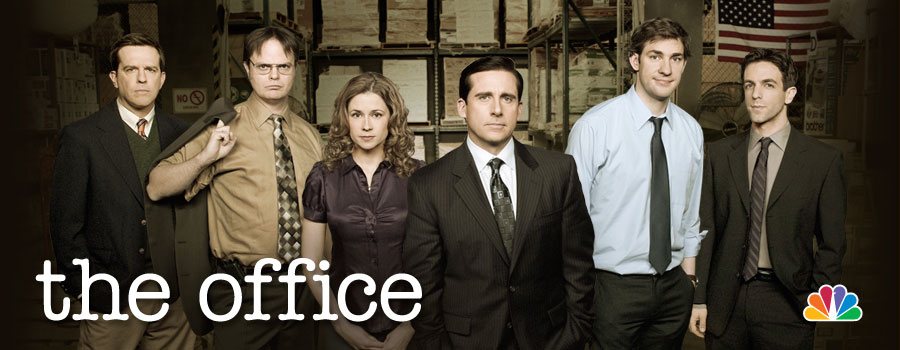 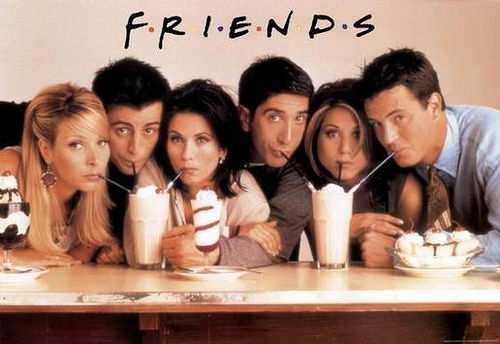 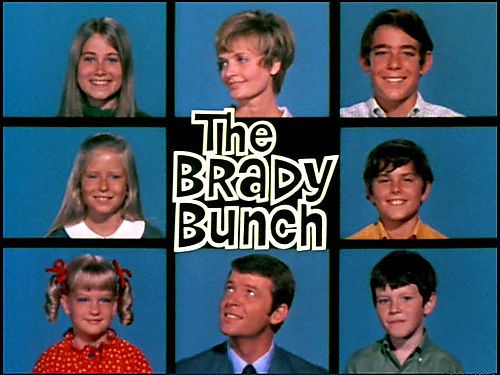 [Speaker Notes: 4. Work-Life Balance]
5. Feedback & Ratings
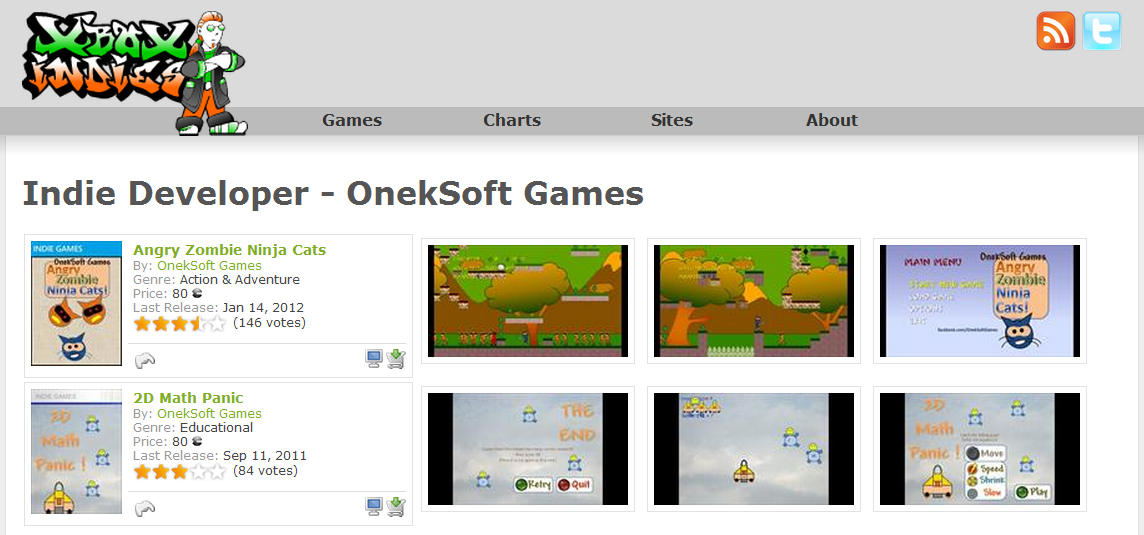 Anonymous ratings from Xbox Marketplace on XboxIndies.com
[Speaker Notes: 5. Feedback & Ratings

Anonymous ratings from Xbox Marketplace on XboxIndies.com]
* Business Intelligence
Measuring Sales and Performance
Spotting Trends
Pricing and Competition
Making Better Business Decisions
Learning From Past Success (and Mistakes)
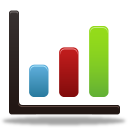 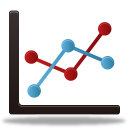 [Speaker Notes: * Business Intelligence

Measuring Sales and Performance
Spotting Trends
Pricing and Competition
Making Better Business Decisions
Learning From Past Success (and Mistakes)]
* Community
Platformer Level Editor
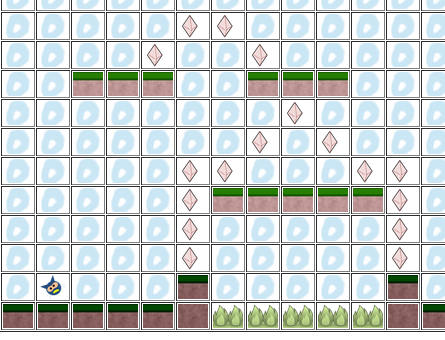 XBLIG Sales Data Analyzer
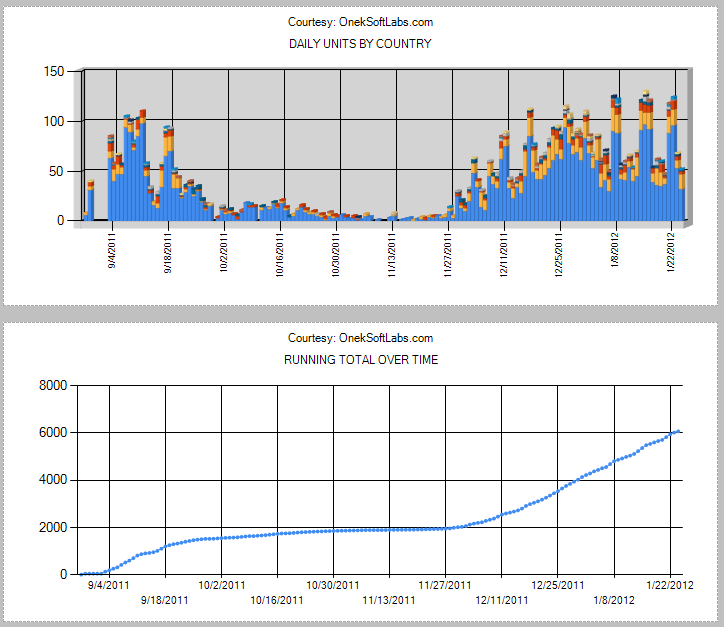 XNA Basic Starter Kit
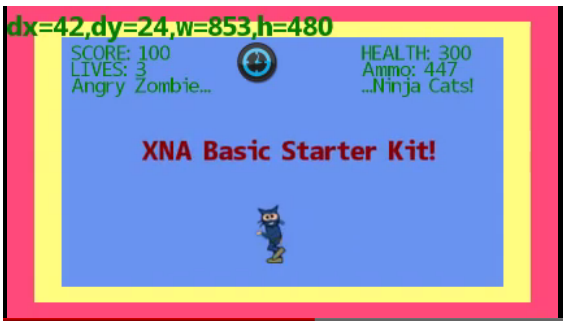 [Speaker Notes: * Community

XBLIG Sales Data Analyzer
XNA Basic Starter Kit
Platformer Level Editor]
Official Xbox Magazine
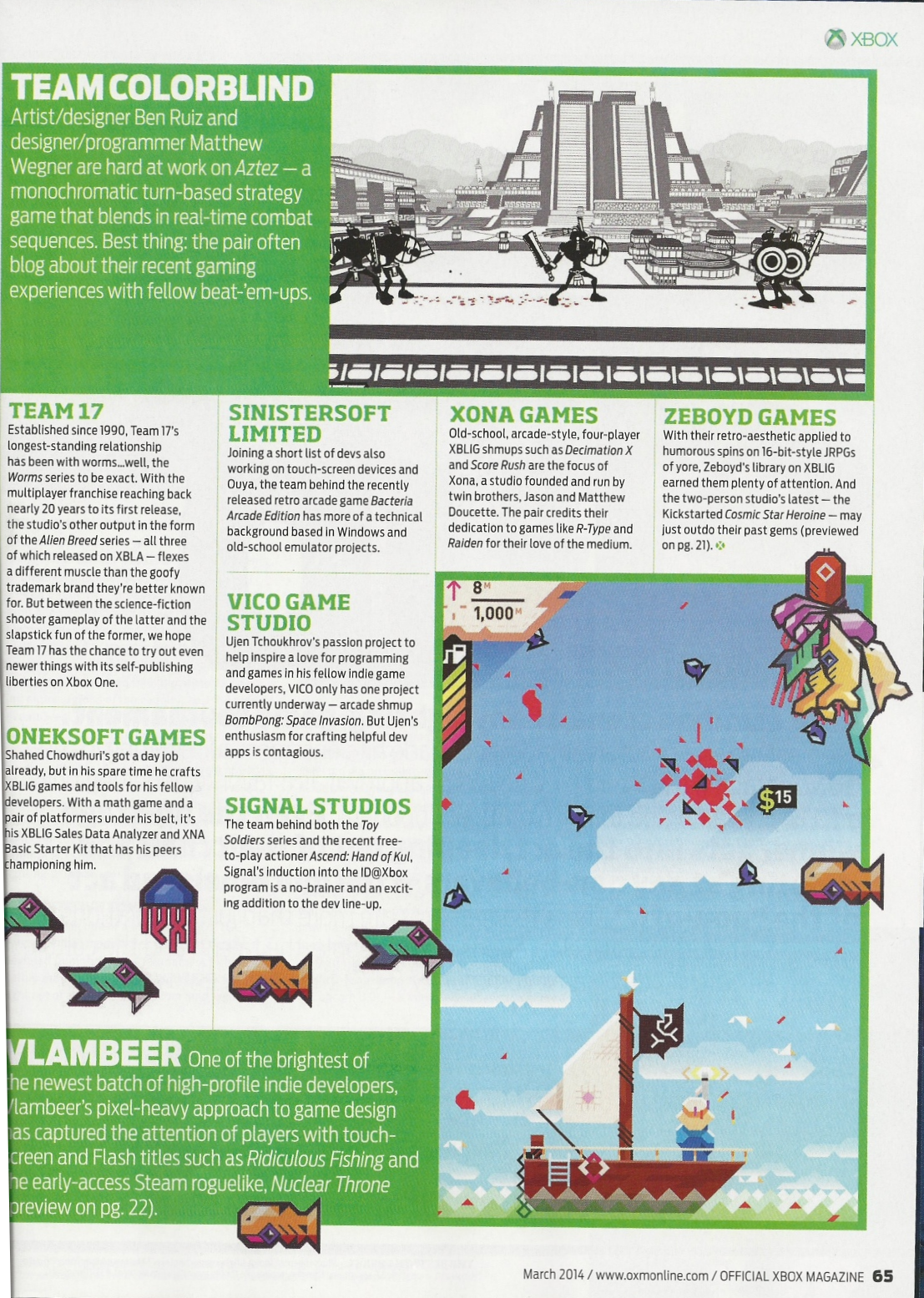 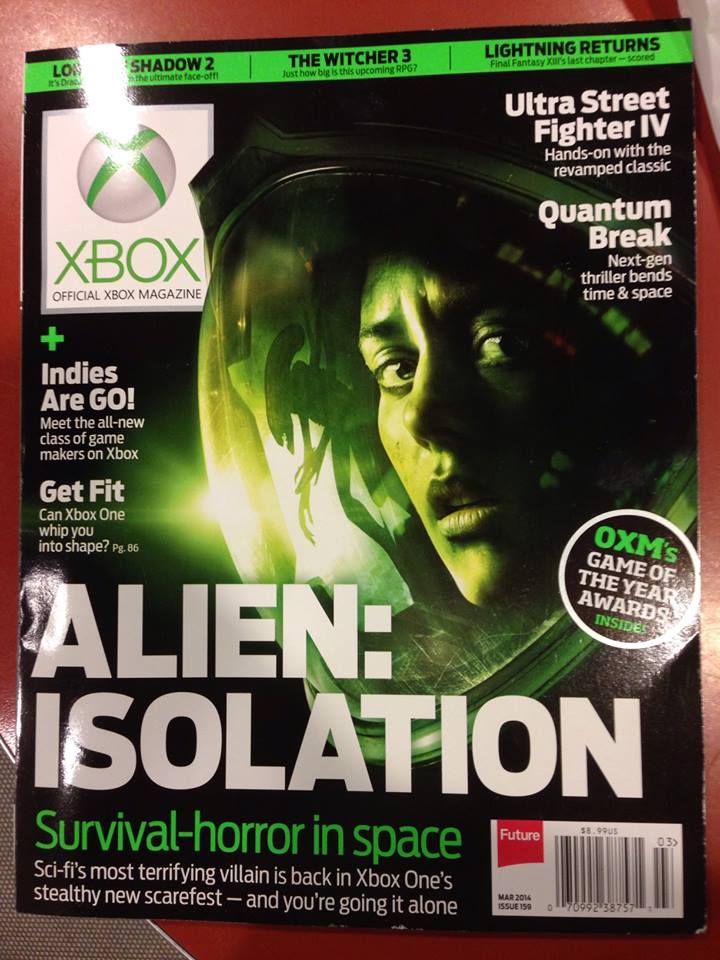 `
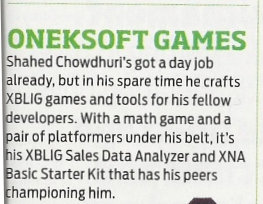 Source: Official Xbox Magazine, March 2014, Page 65
[Speaker Notes: Official Xbox Magazine, March 2014, Page 65
"Shahed Chowdhuri's got a day job already, 
but in his spare time he crafts XBLIG games and tools for his fellow developers.”
“With a math game and a pair of platformers under his belt, 
it's his XBLIG Sales Data Analyzer and XNA Basic Starter Kit that has his peers championing him."]
Dev Showcase Event @ Reston VA
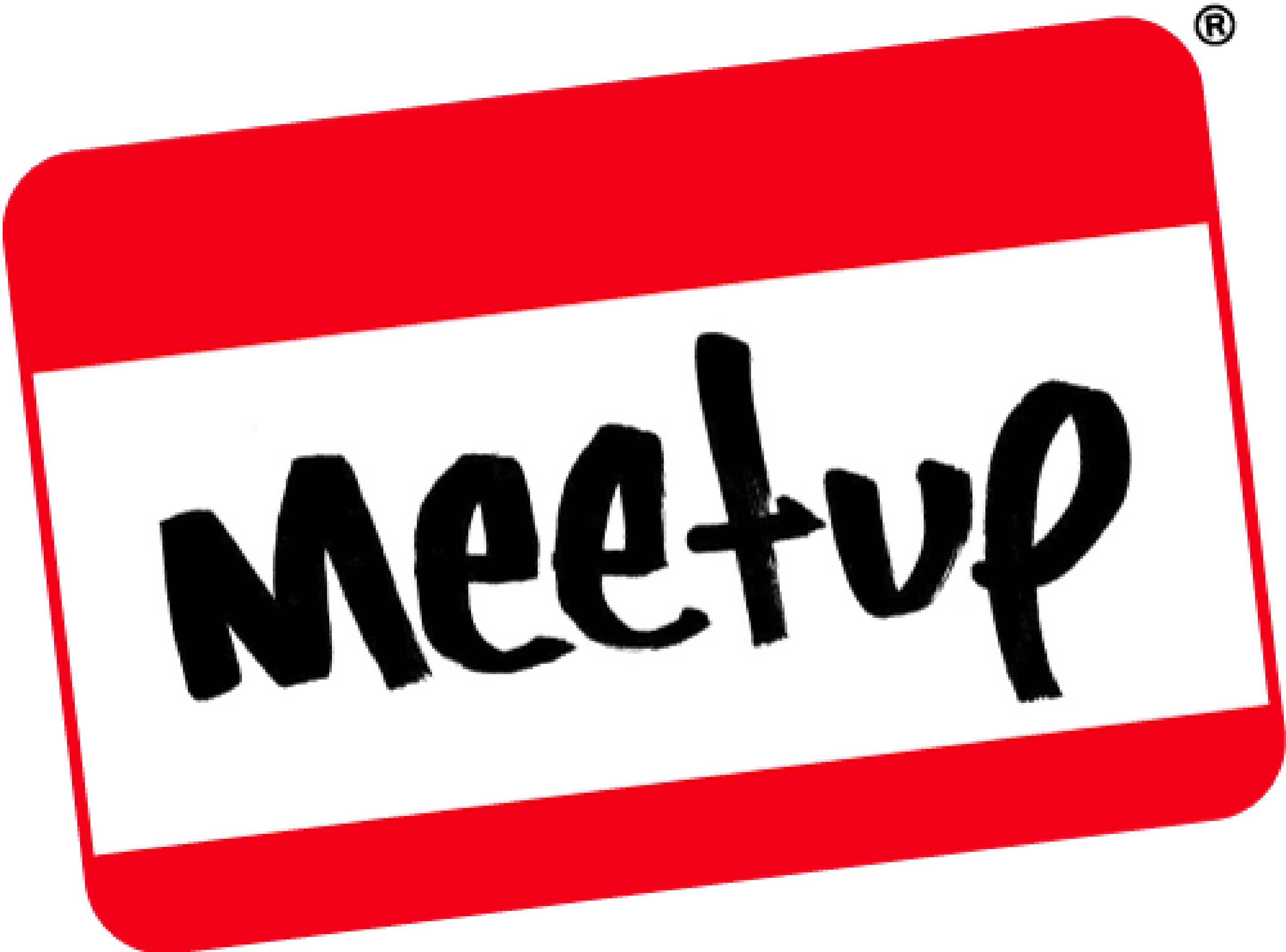 Thu June 25, 2015
Free Food
Raffle + Prizes
Dev Showcase
Publishing Tutorial
RSVP:
http://www.meetup.com/DC-MS-Devs/events/222208611/
Contact
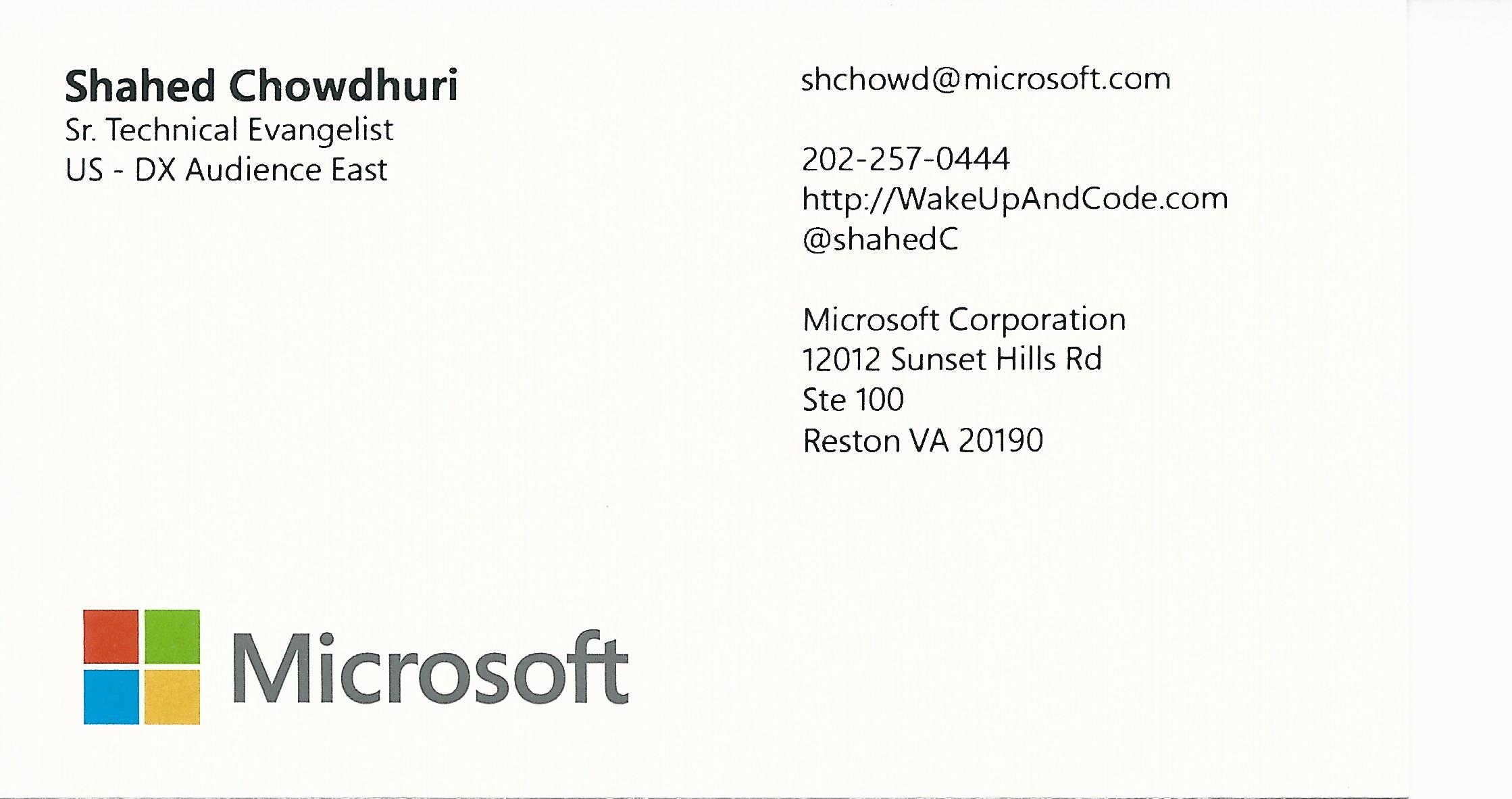 Email: shchowd@microsoft.com  Twitter: @shahedC
[Speaker Notes: Contact

Microsoft email: shchowd@microsoft.com
Personal Twitter: @shahedC

Dev Blog: WakeUpAndCode.com]